PHÉP CỘNG, PHÉP TRỪ ( không nhớ)
TRONG PHẠM VI 100
8
Chủ đề
Bài 32: PHÉP  TRỪ  SỐ CÓ HAI CHỮ SỐ 
CHO SỐ CÓ HAI CHỮ SỐ( Tiết 2)
(trang 60- 61)
1
Tính nhẩm (theo mẫu)
6 chục - 2 chục = 4 chục
60 - 20 = 40
60 – 20 = ?
c) 40 - 30
    70 - 30
    70 - 40
a)70 – 50 
   90 - 70
   40 - 10
b) 80 - 10
    60 - 50
    90 - 20
= 10
= 70
= 20
= 40
= 10
= 20
= 30
= 70
= 30
Bài 2: Đặt tính rồi tính.
92 – 72
65 – 25
86 – 64
77 – 53
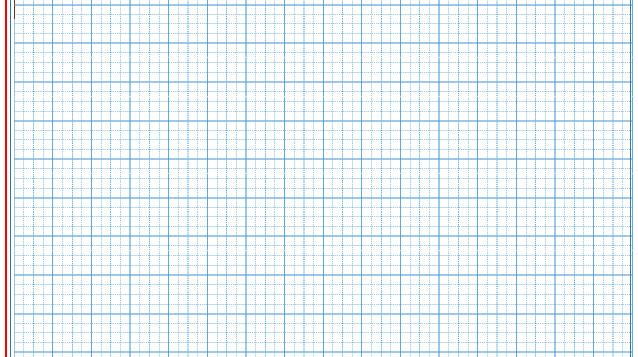 Thứ ba ngày 29 tháng 3 năm 2022
Toán
Bài 32( 60)
2.
86
77
65
92
-
-
-
-
53
64
25
72
0
0
22
4
2
4
2
3
Số?
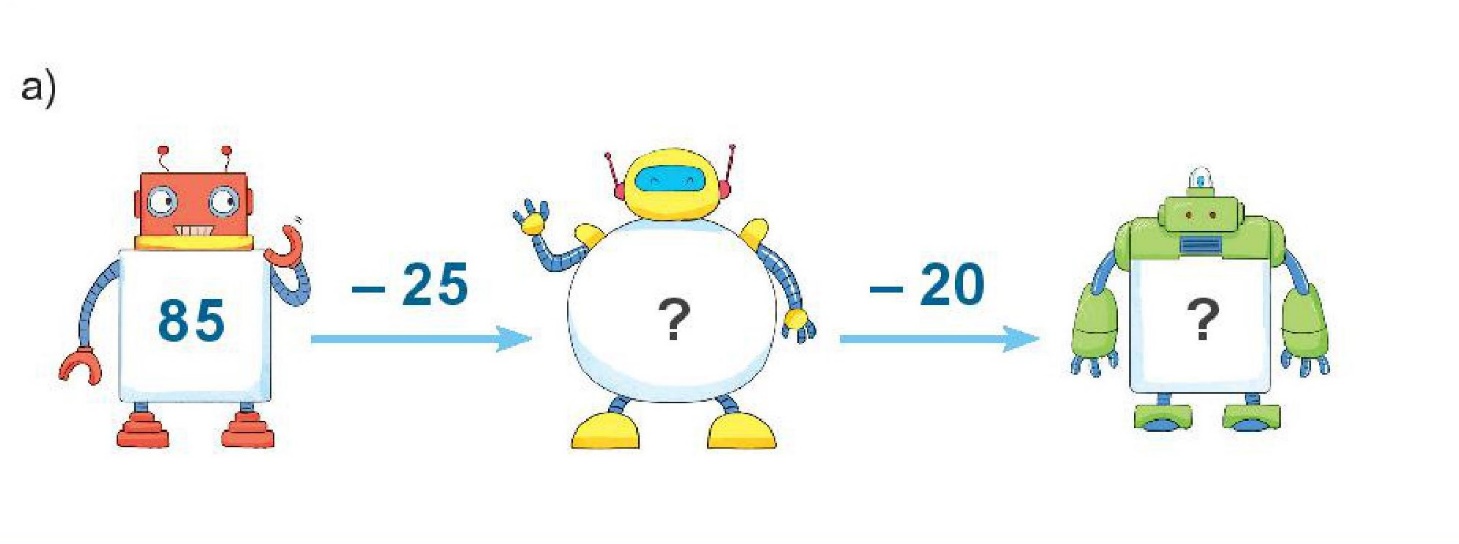 60
40
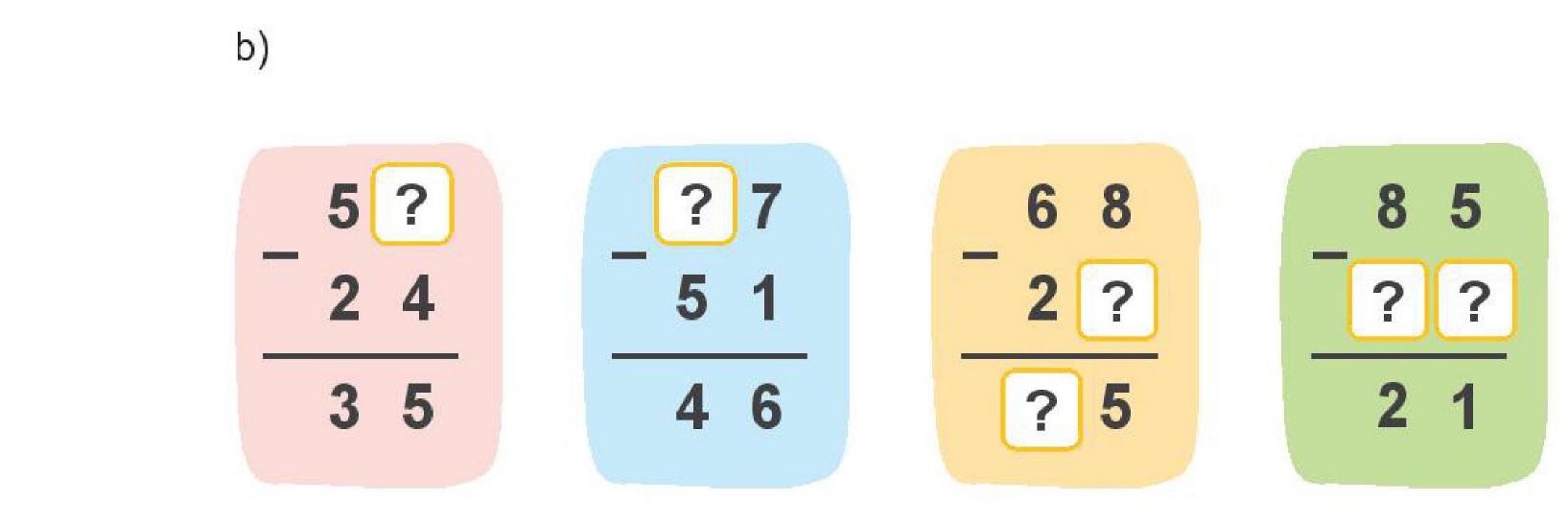 9
9
3
6
4
4
Một đống gạch có 86 viên. Bạn Rô – bốt đã lấy đi 50 viên gạch để xây tường. Hỏi đống gạch đó còn lại bao nhiêu viên?
4
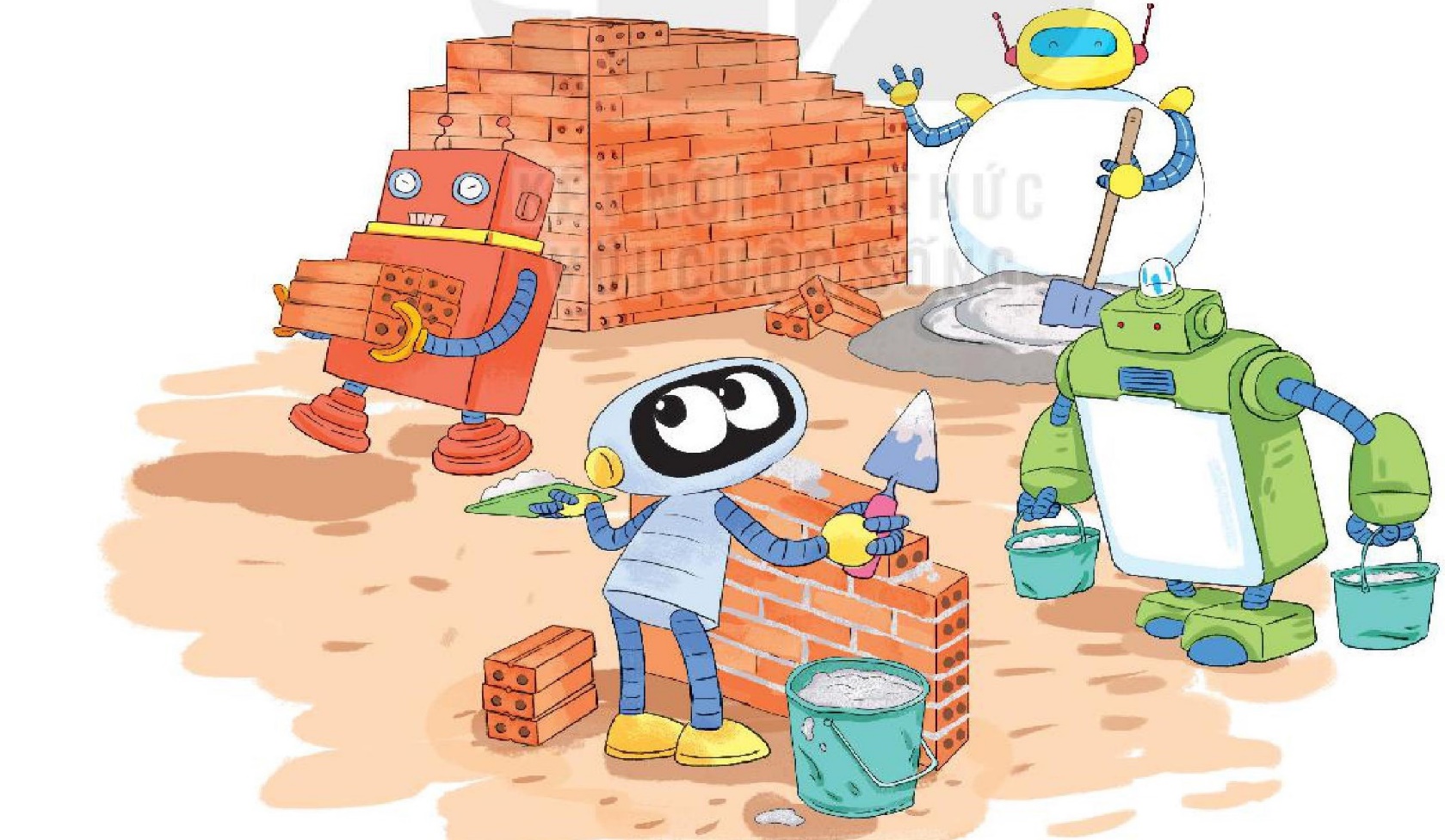 ?
?
=
?
?
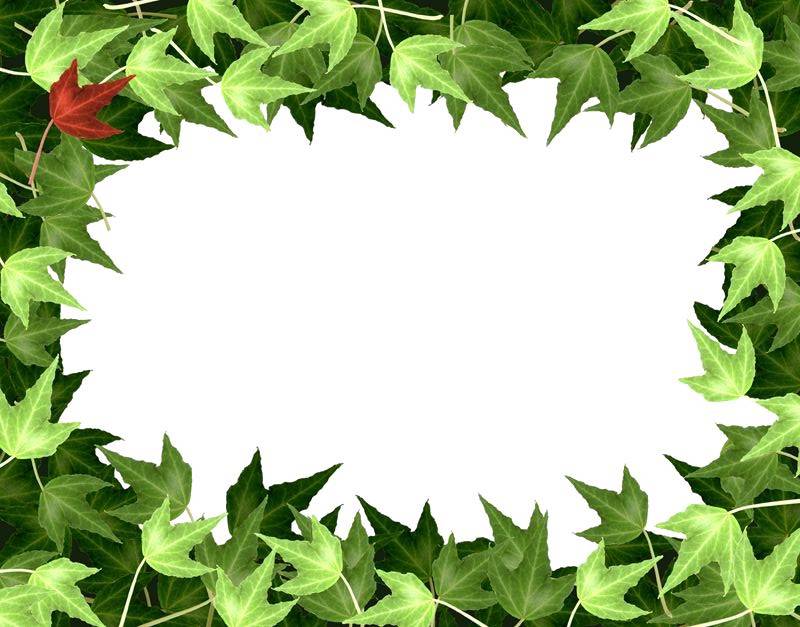 (
KẾT NỐI VÀ VẬN DỤNG